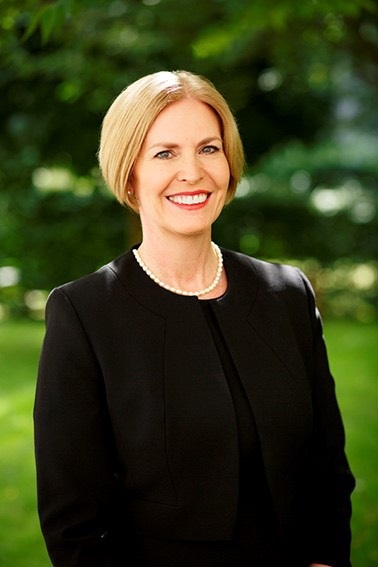 Технологии и инновации в праве – взгляд из Великобритании
Christina Blacklaws
Бывший президент Ассоциации юристов Англии и Уэльса
Инноватор, NED, консультант и докладчик
Глава экспертной группы правительства Великобритании по вопросам технологий и инноваций в праве (LawTech Delivery Panel) и инновационного экспертного совета Великобритании (Next Gen Services)
@blacklawslaw
christina@blacklawsconsulting.com
07714230852
Выводы доклада по внедрению инноваций в сфере юридических услуг (LawTech Adoption Report ):
Выводы относительно будущего правовой сферы
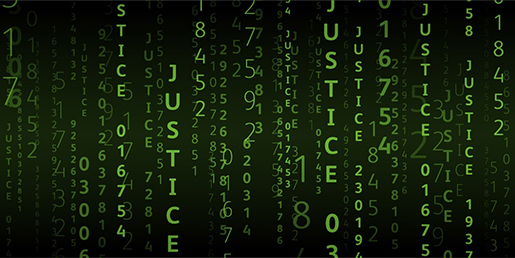 Комиссия по технологиям и правовой политике
Christina Blacklaws
Professor Sylvie Delacroix
Professor Sofia Olhede
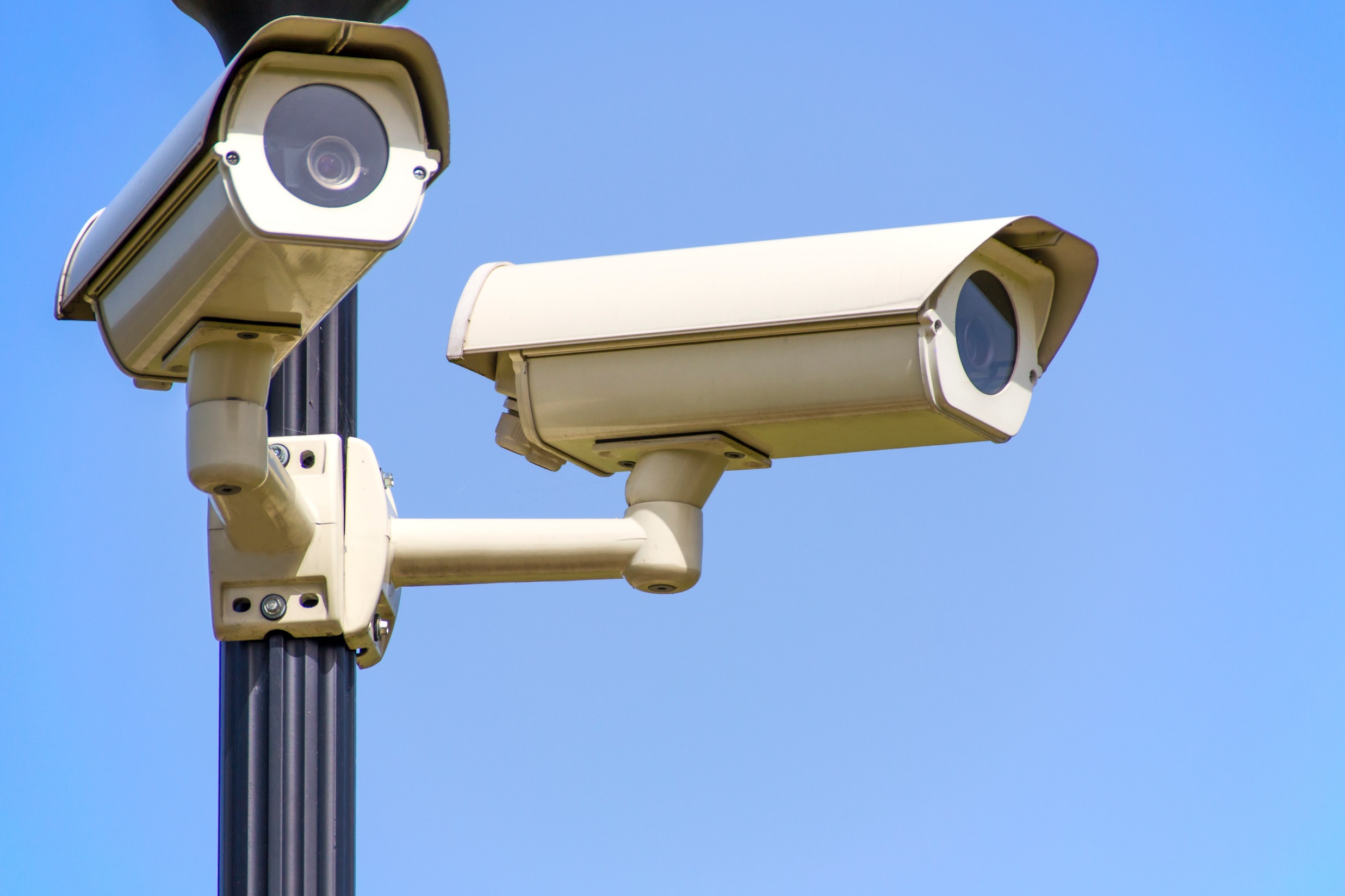 Первый вывод:Отмечается широкое использование и разнообразие алгоритмов в системе уголовного правосудия
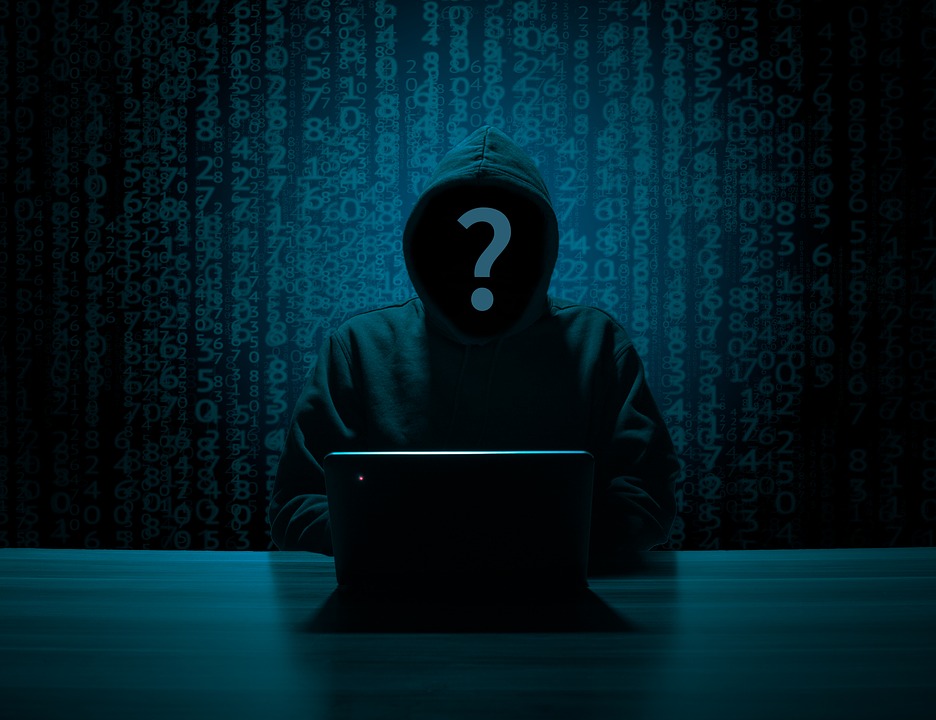 Второй вывод:Отмечается нехватка четко сформулированных стандартов и законных оснований для использования алгоритмов
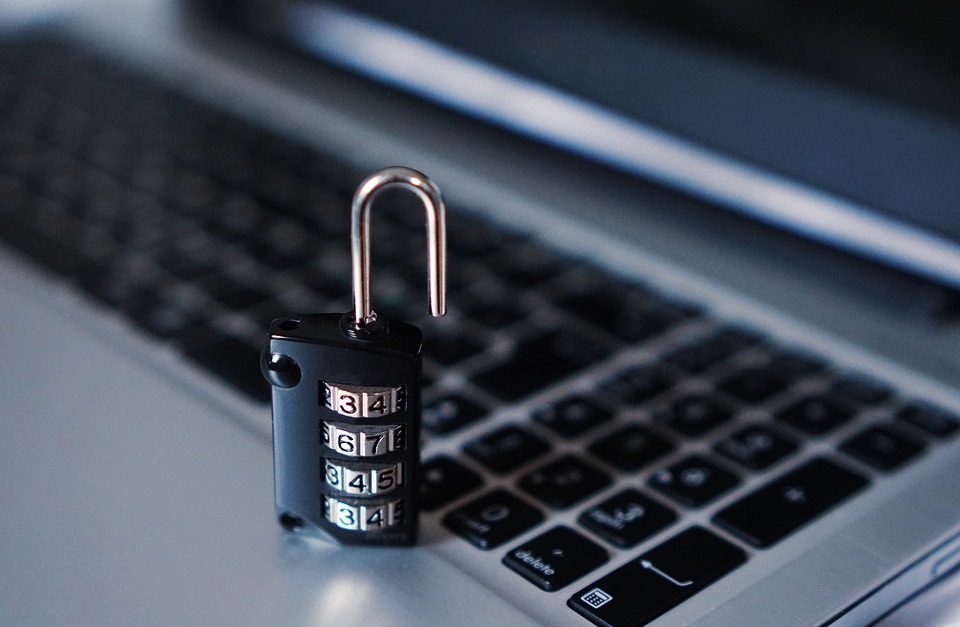 Третий вывод:Алгоритмы не оцениваются критически и создают угрозы для системы правосудия и верховенства права
Перваярекомендация
Для контроля за алгоритмами необходимы новые механизмы и институциональные инструменты
Втораярекомендация
Необходимо разъяснение и укрепление защитных мер, касающихся алгоритмов
Третьярекомендация
Внимание к закупкам алгоритмов
Четвертаярекомендация
Все алгоритмы, использующиеся в системе уголовного правосудия, должны иметь четкую и ясную правовую основу
Пятаярекомендация
Нужно оказать поддержку государственным органам в развитии собственных инструментов, необходимых для понимания, изучения и координации корректного использования алгоритмов
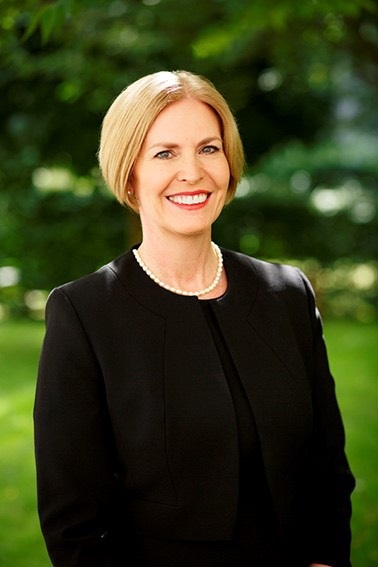 Спасибо!
Christina Blacklaws
Бывший президент Ассоциации юристов Англии и Уэльса
Инноватор, NED, консультант и докладчик
Глава экспертной группы правительства Великобритании по вопросам технологий и инноваций в праве (LawTech Delivery Panel) и инновационного экспертного совета Великобритании (Next Gen Services)
@blacklawslaw
christina@blacklawsconsulting.com
07714230852